Giocare e imparare con il corpol’alfabeto del corpo.
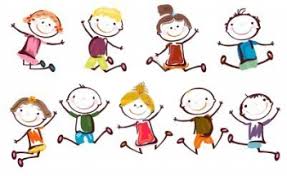 INS  PAOLA DE FALCO 
      Sez.  F PLESSO SICILIANO
IN QUESTO MODO SI INTEGRANO L’ASSE LINGUISTICO CON QUELLO MOTORIO E SI CONSOLIDANO:
la dominanza laterale
l’orientamento spaziale 
l’orientamento  temporale 
la conoscenza dello schema corporeo
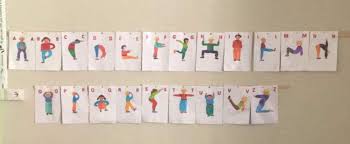 GUARDA IL VIDEO DELLA MAESTRA.  OSSERVA BENE L’ALFABETO DEL CORPOQUANDO SEI PRONTO SCRIVI IL TUO NOME E LE PAROLE CHE VUOI.
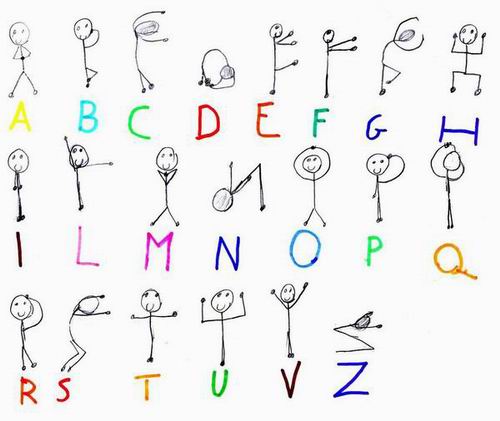 L’ALFABETO DEL CORPO
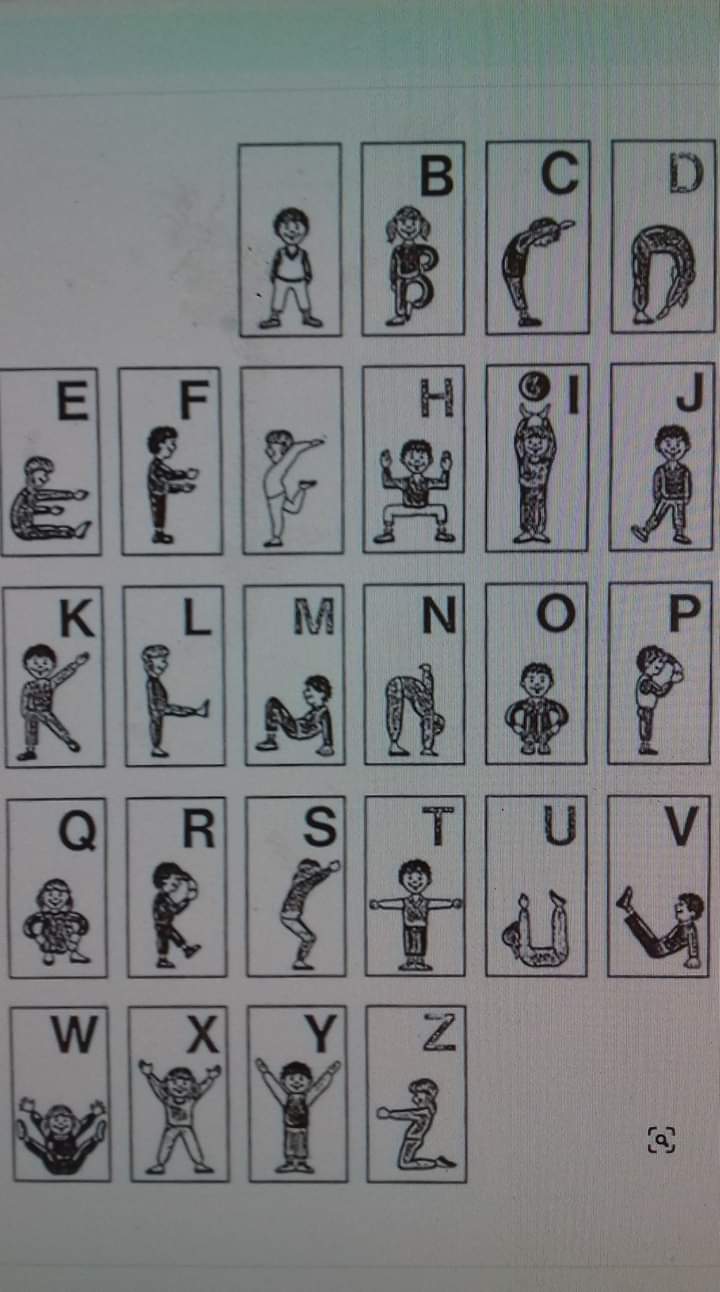 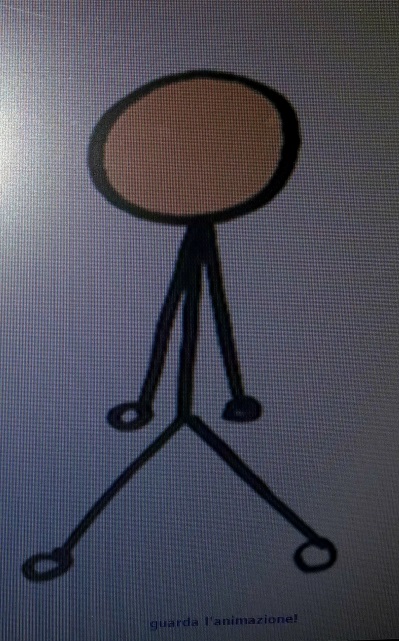 CIAO BAMBINI DIVERTITEVI A SCRIVERE CON IL VOSTRO CORPO
Osserva l’alfabeto del corpo
Scrivi la vocale corrispondente
Scrivi la parola  corrispondente
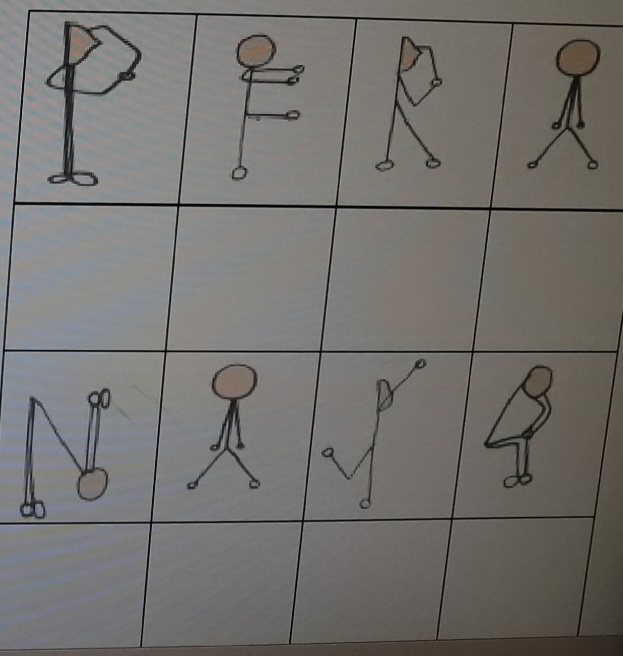 I campo di esperienza prevalentemente coinvolti sono:
 
Il corpo e il movimento
I discorsi e le  parole
Immagini, suoni e colori